КАЗАХСКИЙ НАЦИОНАЛЬНЫЙ УНИВЕРСИТЕТ ИМ. АЛЬ-ФАРАБИ
Высшая школа экономики и бизнеса 
Кафедра «Финансы и учет»
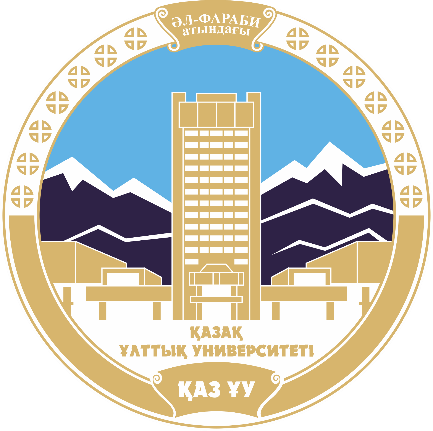 Модуль III Цифровые платежи, криптовалюты и кибербезопасность
Тема 13: «Развитие и виды криптовалют»
Дисциплина: Цифровые финансы
Преподаватель: к.э.н., и.о доцента Касенова Г.Е
Содержание
1.История появления криптовалюты
2.Пицца стоимостью 10 000 BTC
3.Классификация криптовалюты
4.Виды криптовалюты
5.Крипто майнинг
6.Криптоферма
История появления криптовалюты
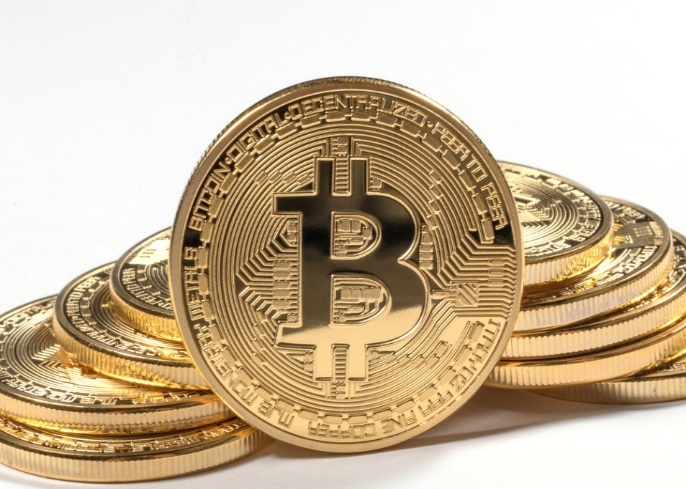 1.История появления криптовалюты
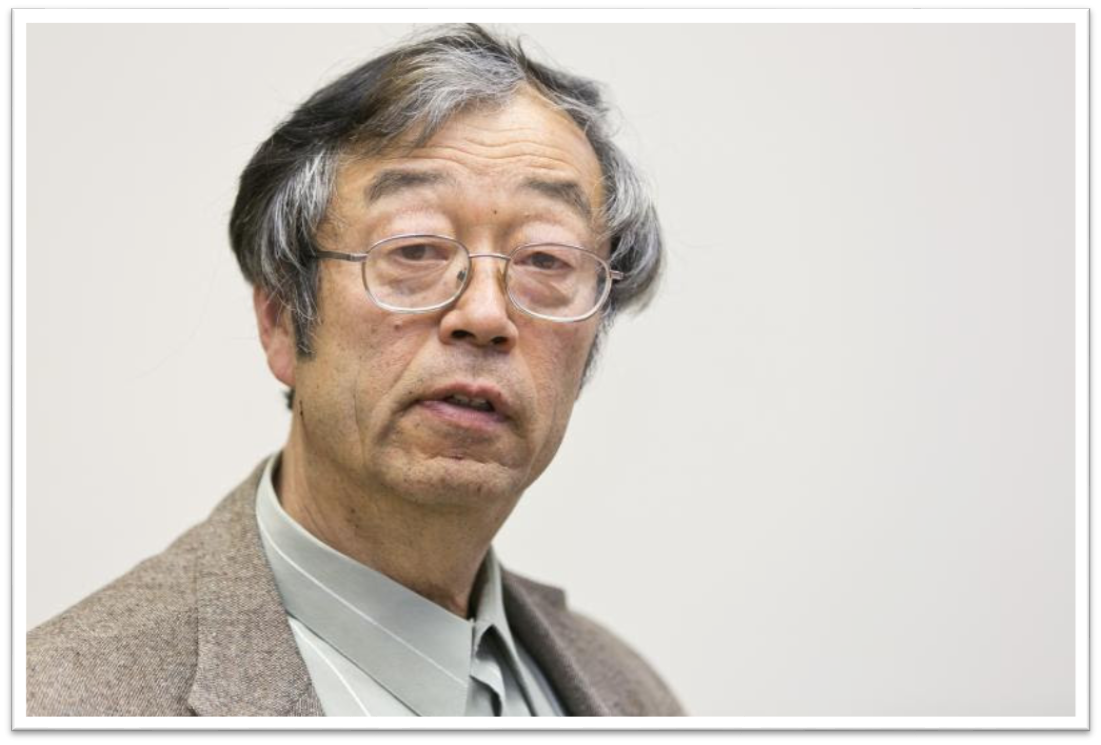 И разговоры так и остались бы разговорами, но уже через год была запущена сеть Bitcoin,
 а затем и первые кошельки, что положило основу новой криптовалютной эре.
Предполагаемый создатель Bitcoin
2. Пицца стоимостью 10 000 BTC
Уже в 2010 году состоялась первая покупка за битки. Один из майнеров, который накопил 10 000 ВТС обменял их на две пиццы, что по курсу того времени было равно $50. Это приобретение вошло в историю не только как первый инцидент обмена биткоинов на товар, но и как самая дорогая пицца в истории человечества – по нынешнему курсу покупка составила около 170  млн. долларов!
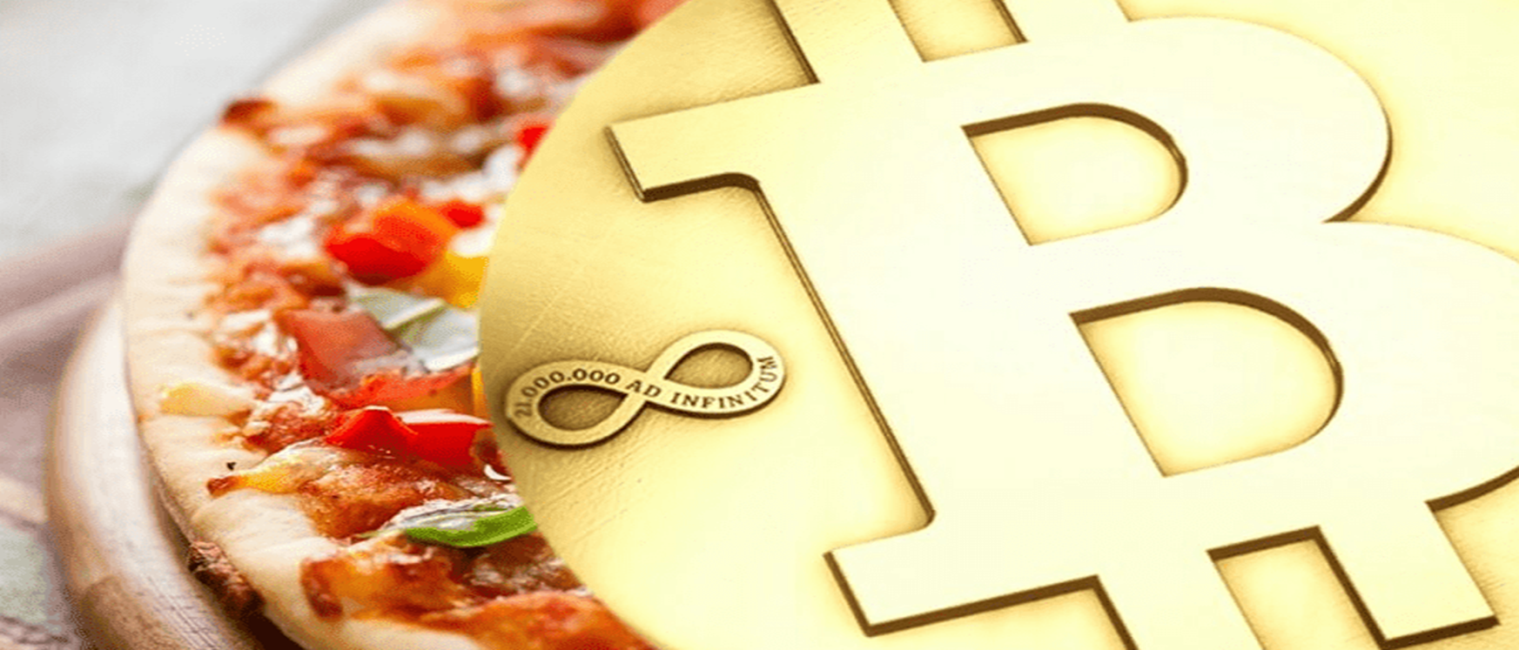 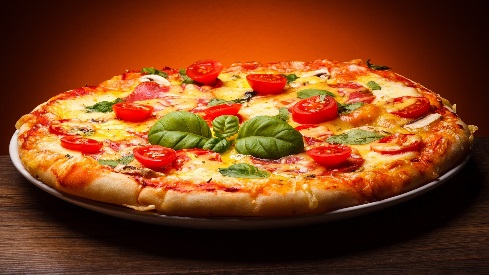 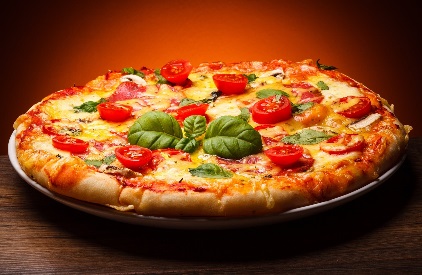 3. Классификация криптовалюты
Классификация криптовалюты
1-й уровень классификации криптовалют - это деление криптовалют на виды по определенным характерным признакам
2-й уровень классификации криптовалют - это группировки или распределение криптовалют одного и того же вида на классы/подвиды/разряды.
3. Классификация криптовалюты
Классификация криптовалюты
4. Виды криптовалюты
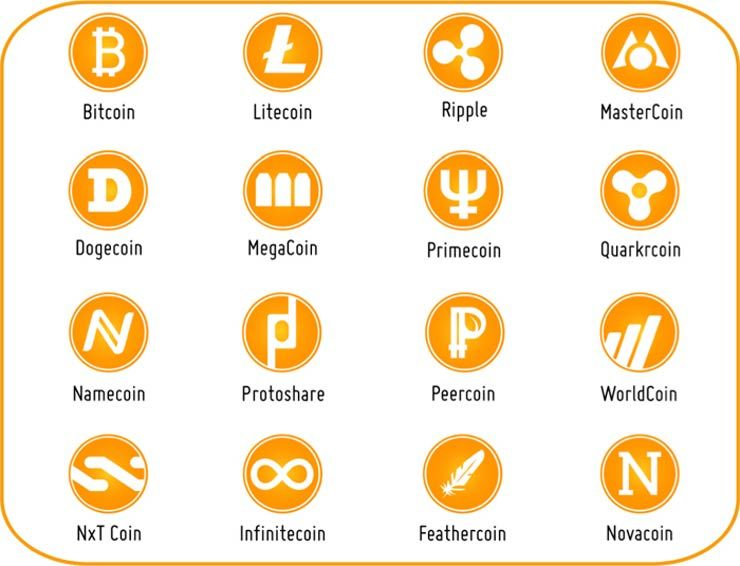 4.Виды криптовалюты
Самая популярная криптовалюта была создана в конце 2008-го – начале 2009-го годов. В настоящее время капитализация биткоина превысила $140 млрд., что намного больше, чем у других видов виртуальных денег. Цена 1 btc преодолела планку в $8 тыс., что стало очередным достижением цифровой валюты.
Bitcoin
Вторая по популярности и размеру капитализации криптовалюта мира. Несмотря на сравнительно небольшой возраст, как часто называют этот вид цифровых денег на русском языке, достиг на данный момент $44 млрд., намного превосходя все остальные криптовалюты, за исключением биткоина.
Ethereum
Лайткоин является производной.Самую популярную цифровую валюту нередко называют виртуальным золотом, а лайткоин по аналогии именуют виртуальным серебром. Он появился в 2011-м году
Litecoin
Этот вид виртуальных денег появился совсем недавно – 1 августа 2018-го года. Bitcoin Cash (принятые сегодня сокращения – BCash, BCC и BCH) имеет общую с биткоином историю, но в настоящее время торгуется самостоятельно.
Bitcoin Cash
6. Крипто майнинг
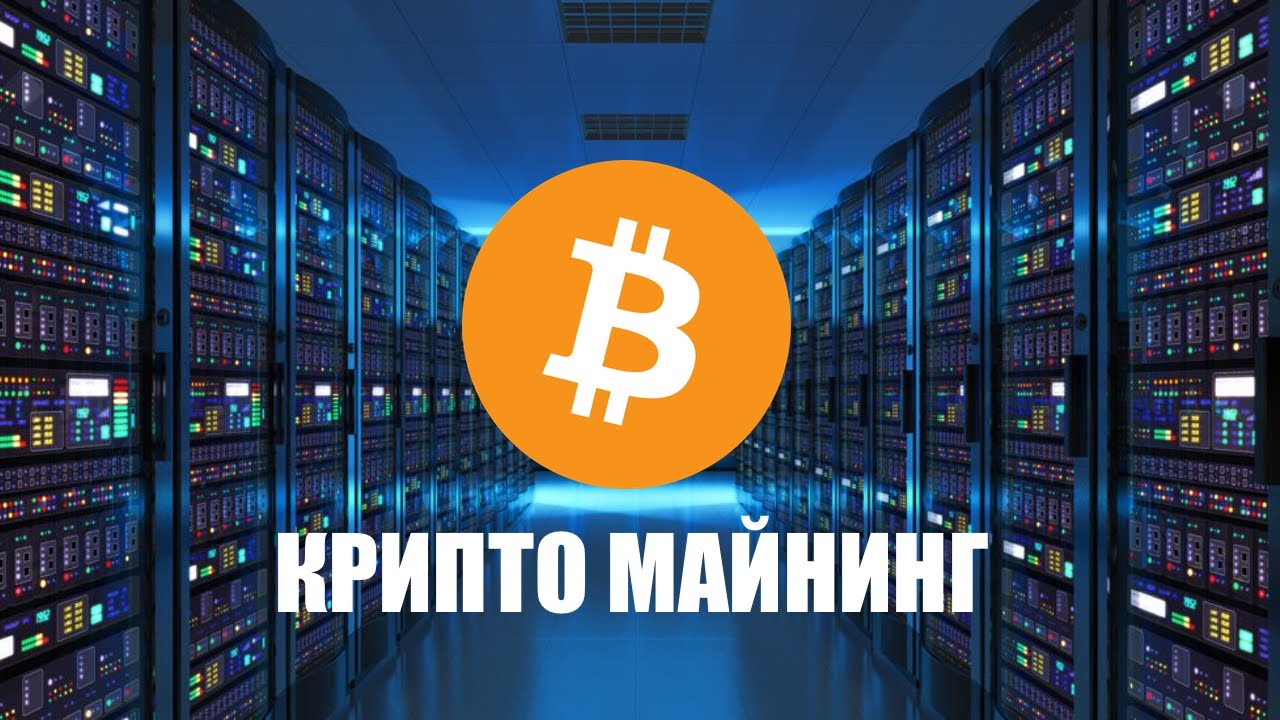 Суть майнинга сводится к решению сложных математических задач, в результате которых открываются новые информационные блоки, представляющие собой определенную последовательность единиц и нулей. Человек не в состоянии решать такие задачи самостоятельно, а вот вычислительной технике это вполне под силу. Разгаданные блоки передаются в сеть, а майнер получает вознаграждение в виде криптознаков.
7. Криптоферма
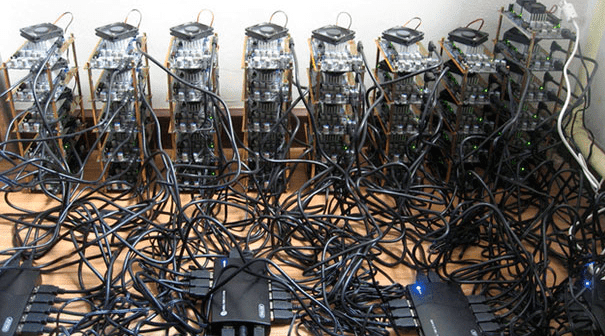 Криптоферма, она же майнинг ферма – это система программных и аппаратных средств, которые используются для добычи криптовалютных единиц. Совершается добыча путём математических вычислений, для которых необходимы большие вычислительные мощности.
7. Криптоферма
Список литературы
Об утверждении Государственной программы «Цифровой Казахстан» // Постановление Правительства Республики Казахстан от 12 декабря 2017 года № 827// https://adilet.zan.kz/ 
Касенова Г.Е Современные финансовые услуги банков: учебное пособие /Қазақ Университеті- Алматы, 2021, 264с.
Катасонов В. Ю. Цифровые финансы. Криптовалюты и электронная экономика. Свобода или концлагерь? / В. Ю. Катасонов — «Книжный мир», 2017.600 с.
Ковалев, М. М. Цифровая экономика / М. М. Ковалев, Г. Г. Головенчик. – Минск : Изд. центр БГУ, 2018. – 328 с.
Балдин, К. В. Информационные системы в экономике: учебник / К. В. Балдин, В. Б. Уткин. – 7-е изд. – М.: Дашков и К, 2017. – 395 с. 
Капитализация криптовалют https://coinmarketcap.com 
Digital economy & society in the EU http://ec.europa.eu/eurostat/cache/ infographs/ict/2018/index.html 
Eurostat https://ec.europa.eu/eurostat/web/main/home